TFMM-Trends, Paris, 17-18Nov2014
A Visualization/Analysis Tool for 
Modelled Trends
Model - to - Model
Model - to – Observations/Emissions
C. Cuvelier,  ex JRC - European Commission

Contributions from EMEP, INERIS, TNO

Support from Concawe


Trend analysis issues:
-- Multi model comparison (with observations)
-- How to communicate results in an easy way
Objectives
Objectives
Tool for Trend Analysis
Multi – Model (model intercomparison)
Multi - Pollutant
Gases, PM, Depositions
Multi – Geo (zooming)
Europe (Land, Sea), Countries (39),
   Regions (428), Cities (477), Stations
Detailed Shape files (polygons of lon-lat)
Add Observational and Emission trends
The Tool
Trend Analysis Tool based on experience

CityDelta, EuroDelta, POMI, HTAP, DeltaTool



Criteria

Easy to install
Easy to use
Acting directly on Model output
Fast – handle large amounts of data
Centralized data management
PC and Linux
EuroDelta3
Model
Model
Model
Read-only  Database
Model results: Example   ED_MODEL_ED25_PM10_HL_20090225.nc   (nx,ny,ntime)
Meteo:  KZ, PBL, RAIN, T2M, U10, USTAR   (H)
Gas:       APINEN, H2O2, HCHO, HNO3, ISOP, NH3, NO, NO2, O3, PAN, SO2, VOC   (H,D)
PM:        PM25, [ASOA, BSOA, DUST, EC, NA, NH4, NO3, OPOM, OPPM, POMS2, SO4, TPOM]-25   (H,D)
               PM10, [ASOA, BSOA, DUST, EC, NA, NH4, NO3, OPOM, OPPM, POMS2, SO4, TPOM]-10   (H,D)
Dep:      DNHx, DNOx, DSOx, WNHx, WNOx, WSOx   (D)
Trend Analysis TOOL

All pollutants
Zoom: Country, region, City, Station
Indicators (e.g. O3excD, O3somo35, PM10excD, 
                            NO2excD, … etc)   
Regression: Linear, Exp, Sen, … etc   
Add Observational data
Add Emission dat a
Multi-Geo
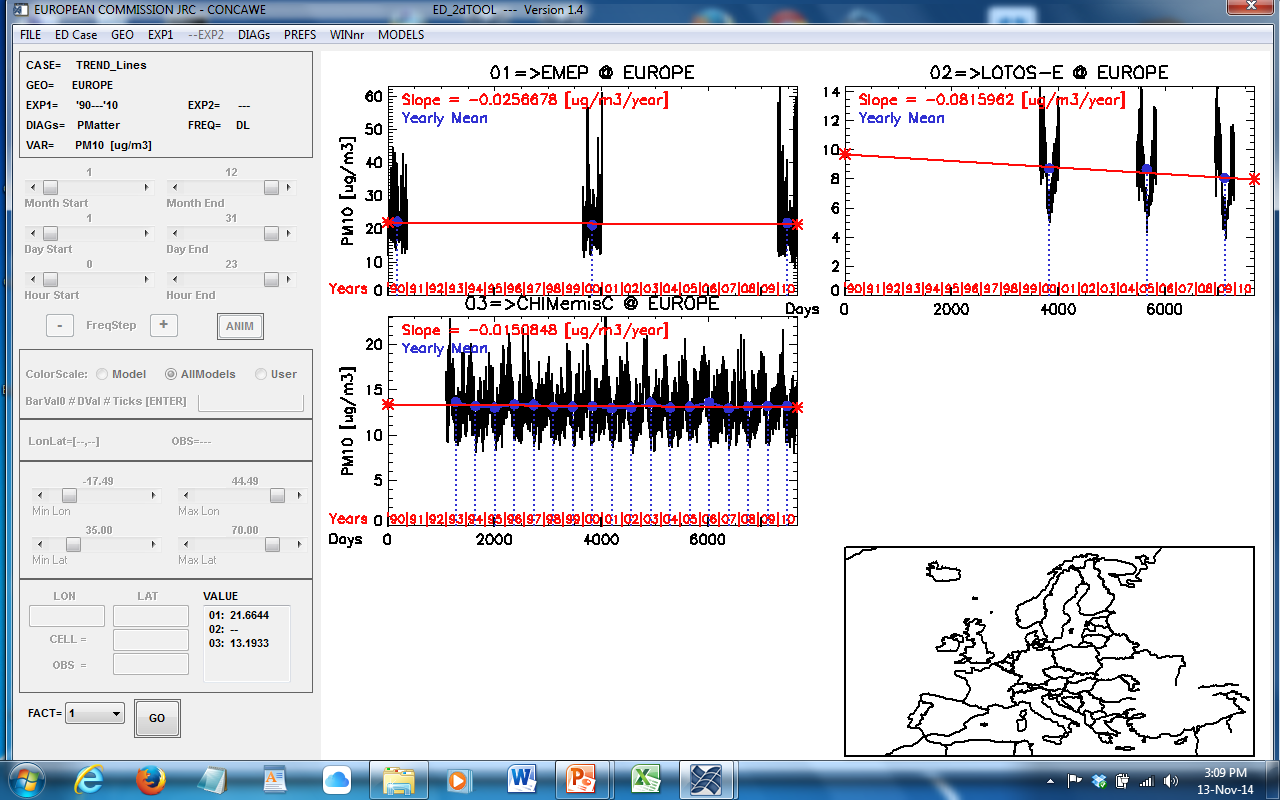 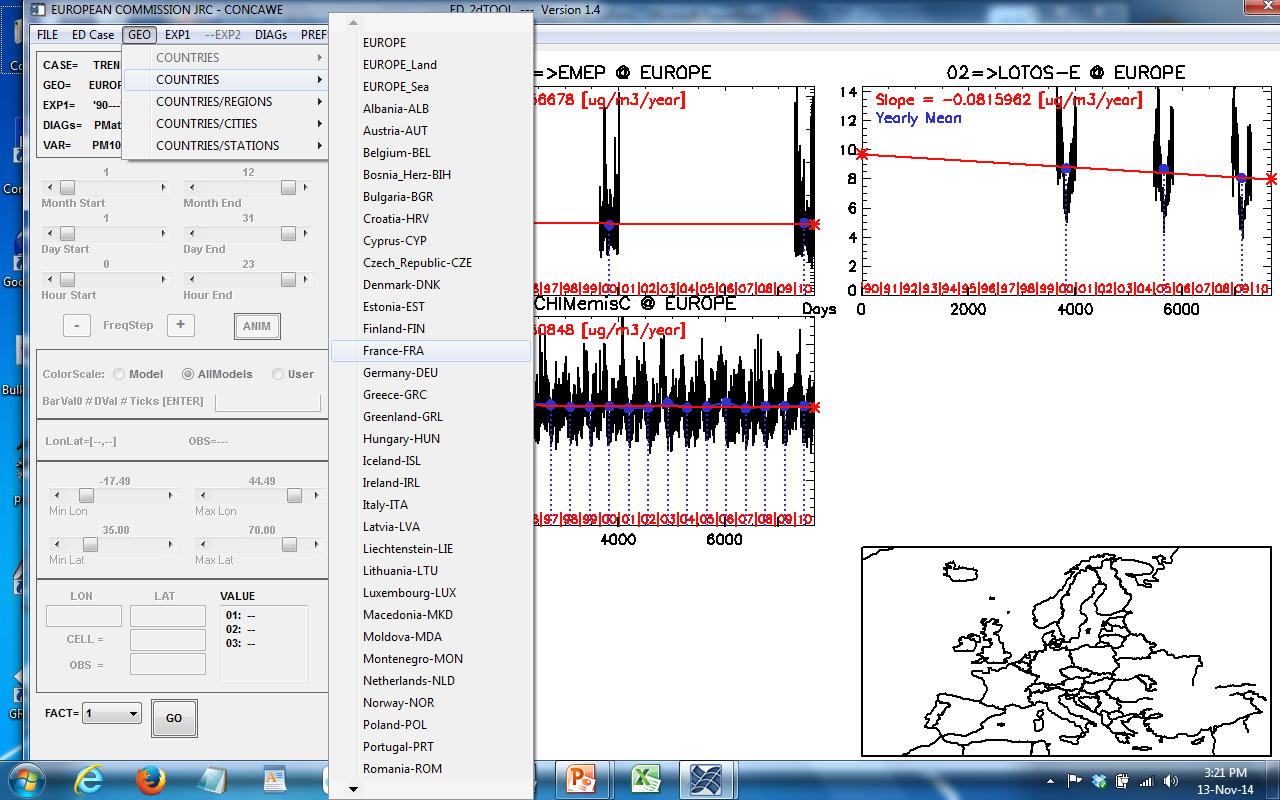 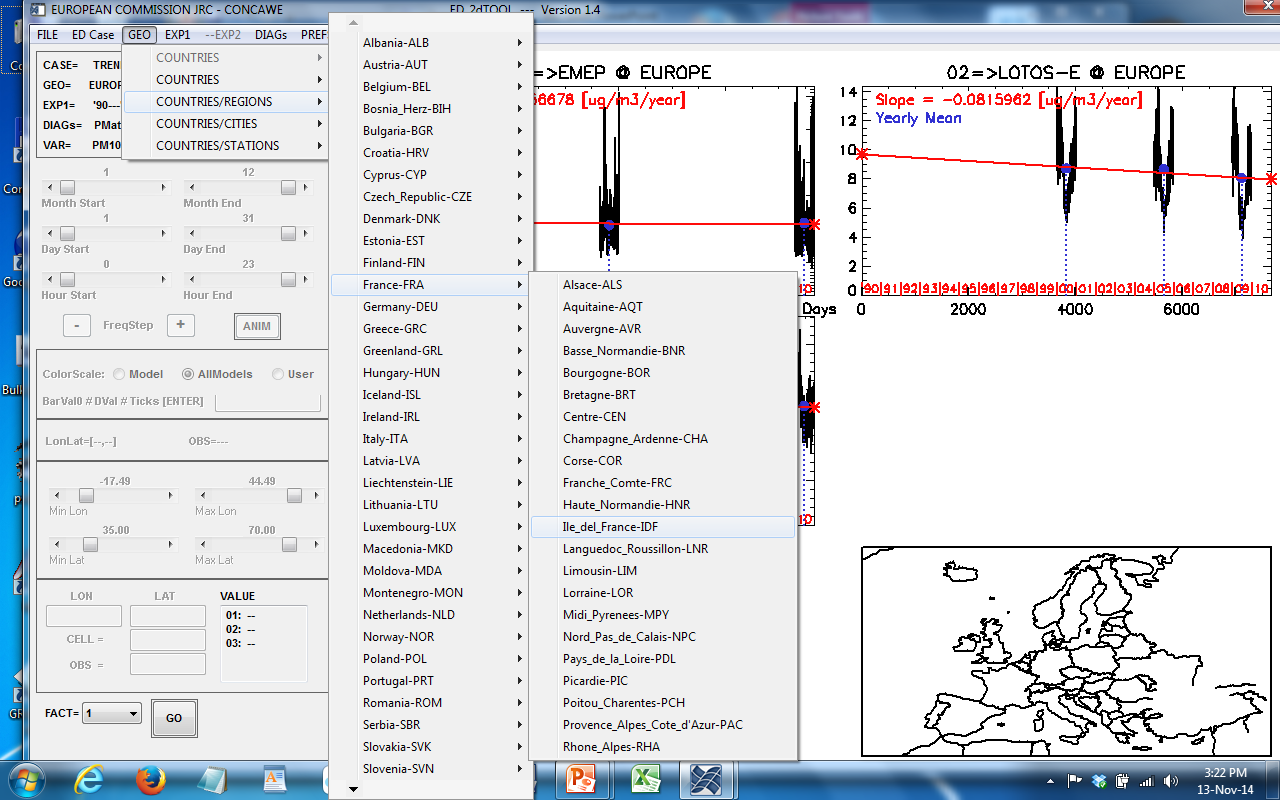 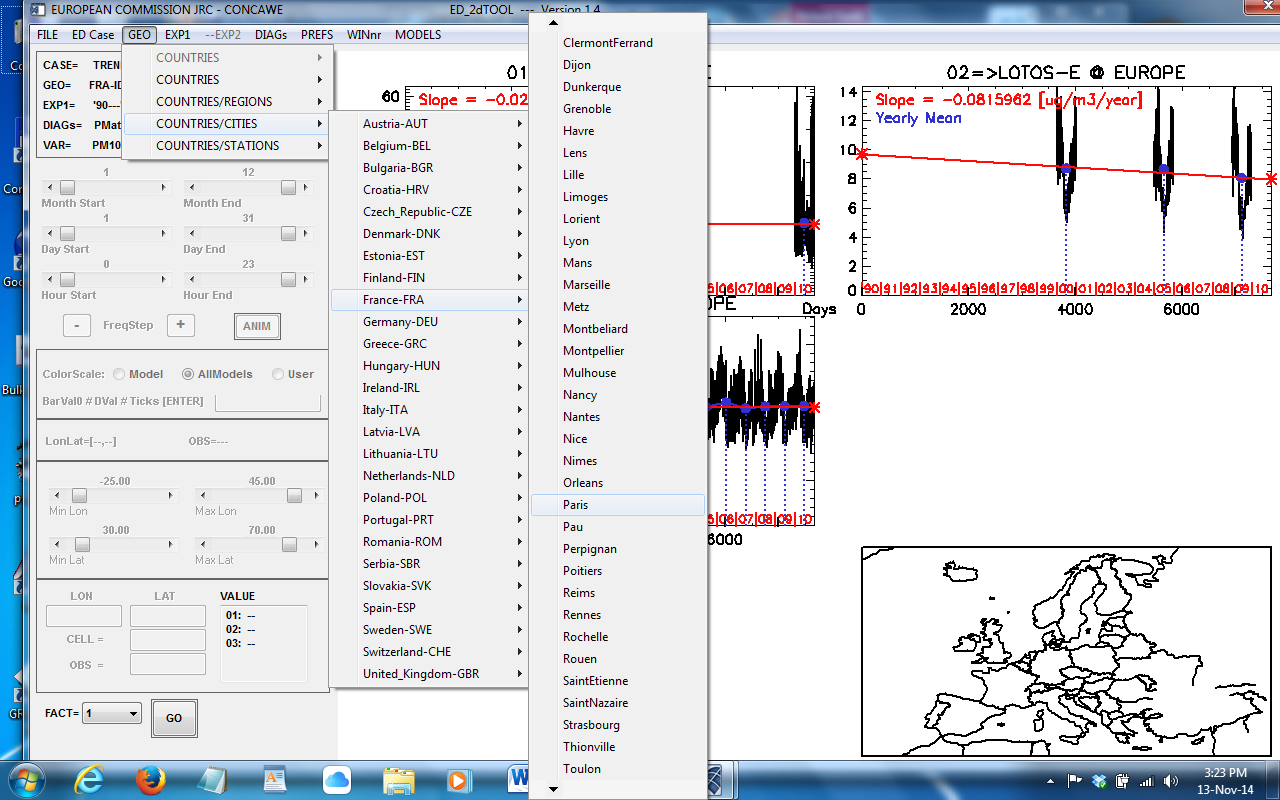 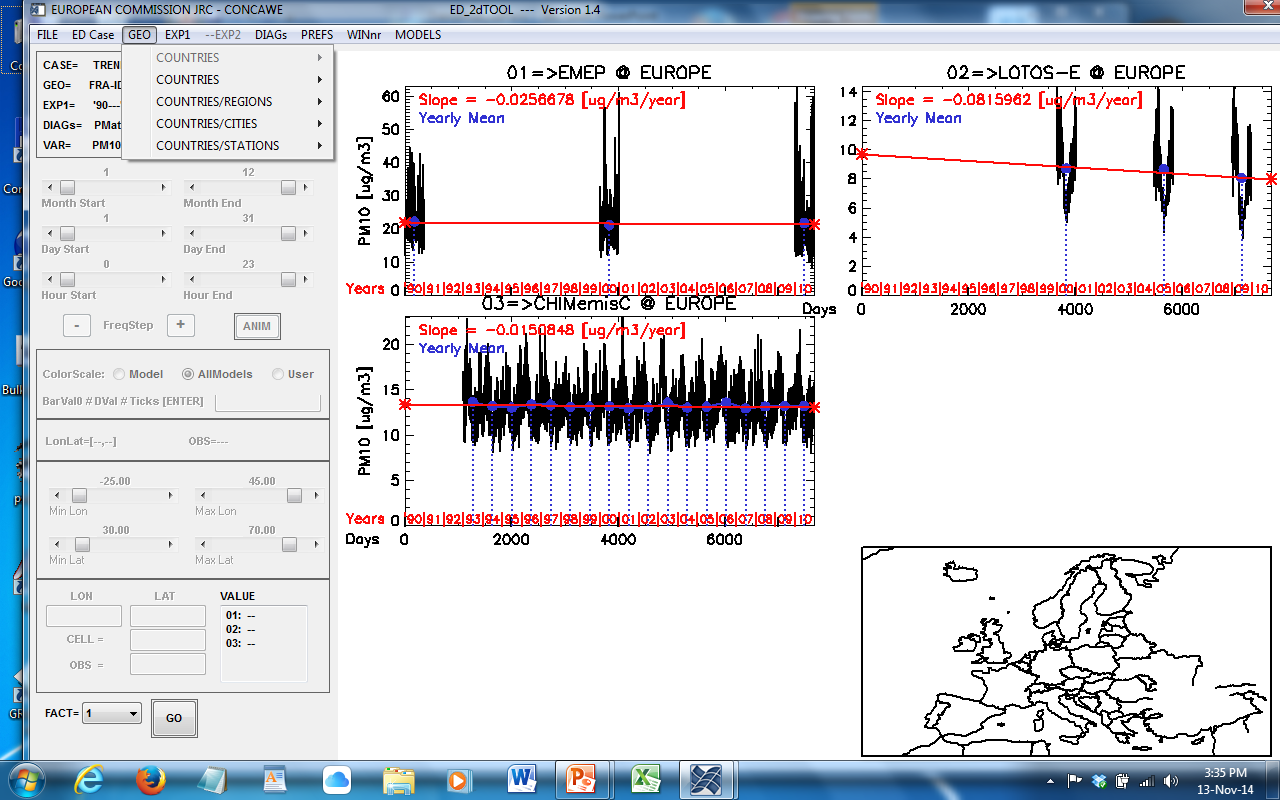 EU
Year Selection, Multi-Species
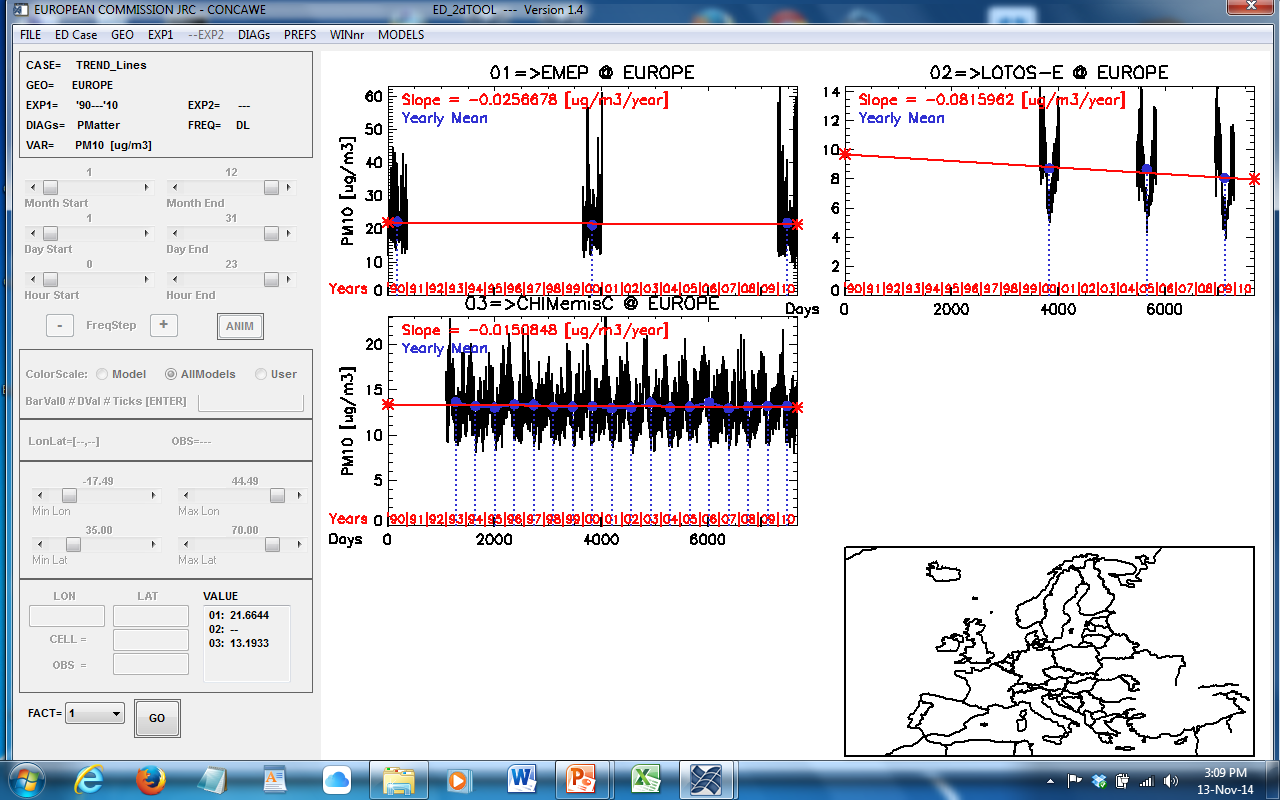 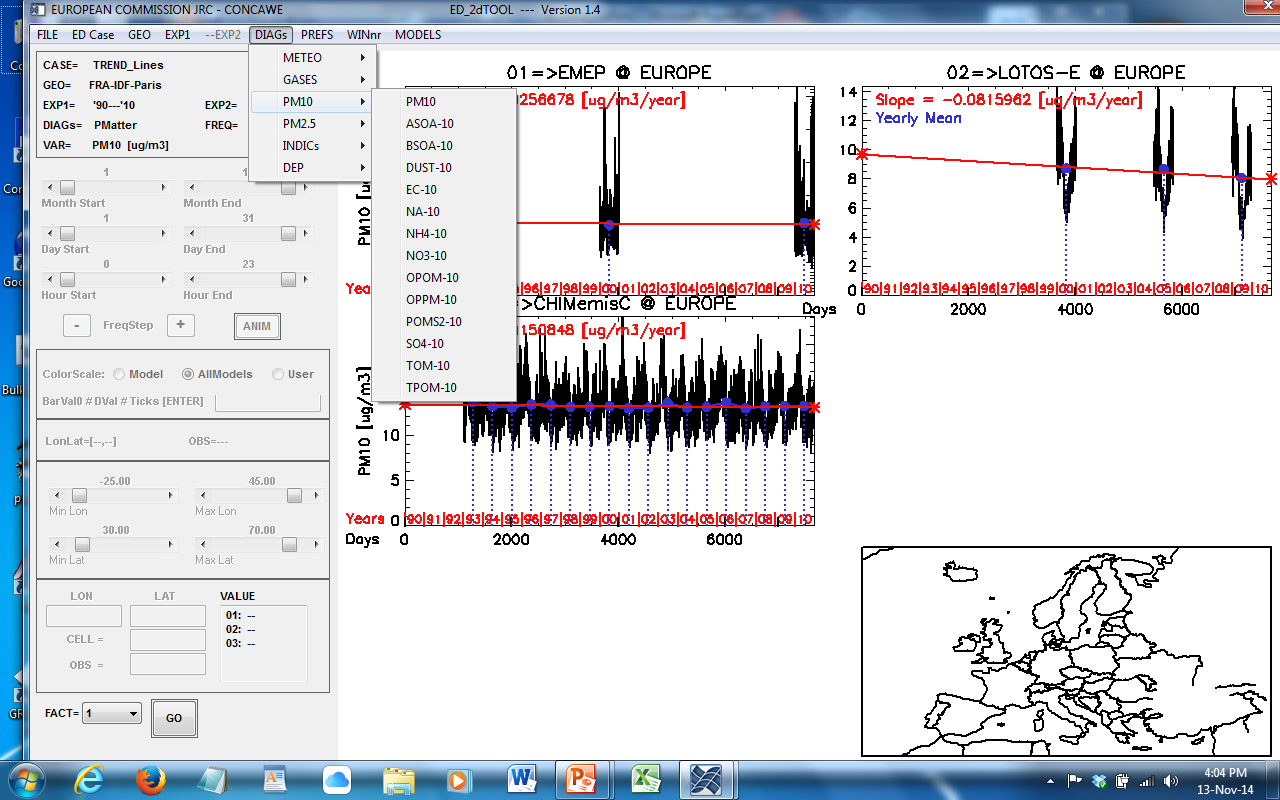 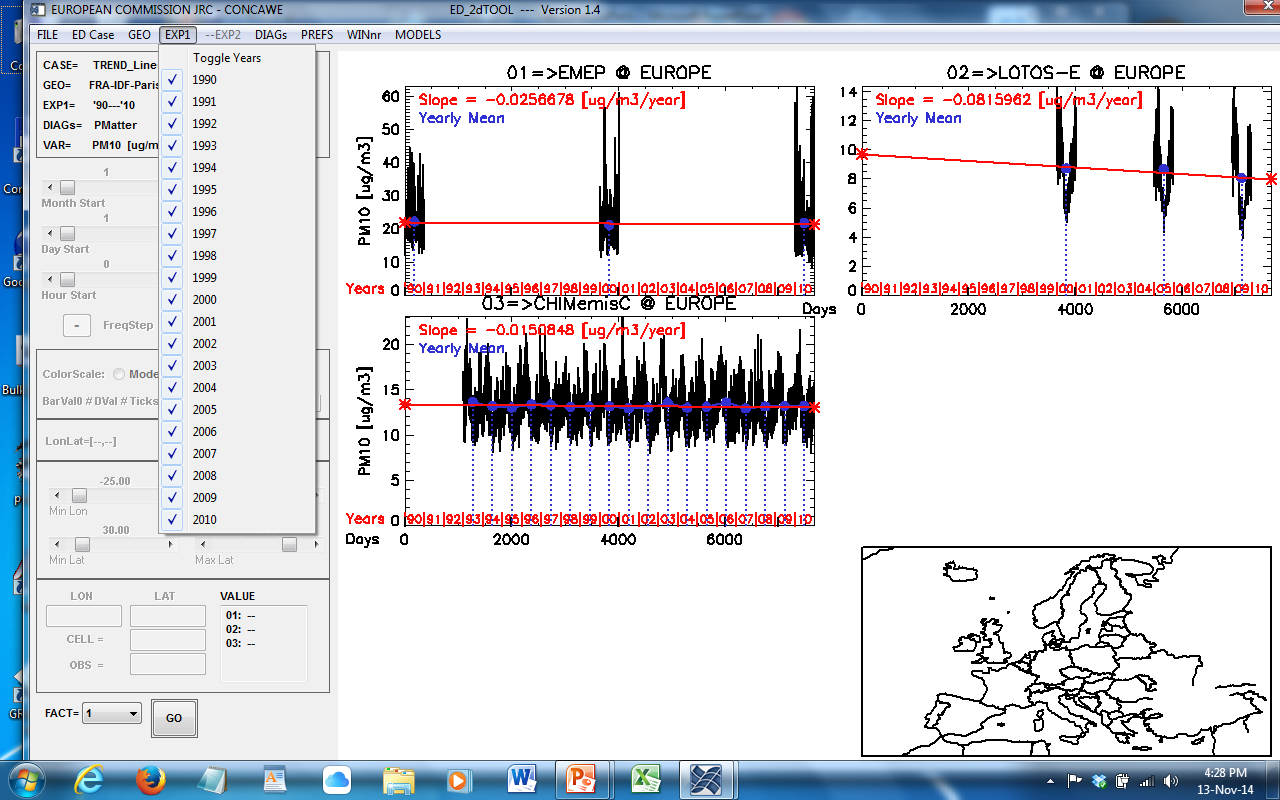 Some examples
Some examples of Trends

EMEP-MSC-W (Svetlana):  1990, 2000, 2010

LOTO-E (TNO, Astrid): 2000, 2005, 2009

CHIMERE (INERIS, Augustin): 1993,---,2010 
                        (constant emissions, no abatement)


Projection from original domain on ED domain
Meteo ??
Emissions ??
EUROPE  PM10  [ug/m3/year]
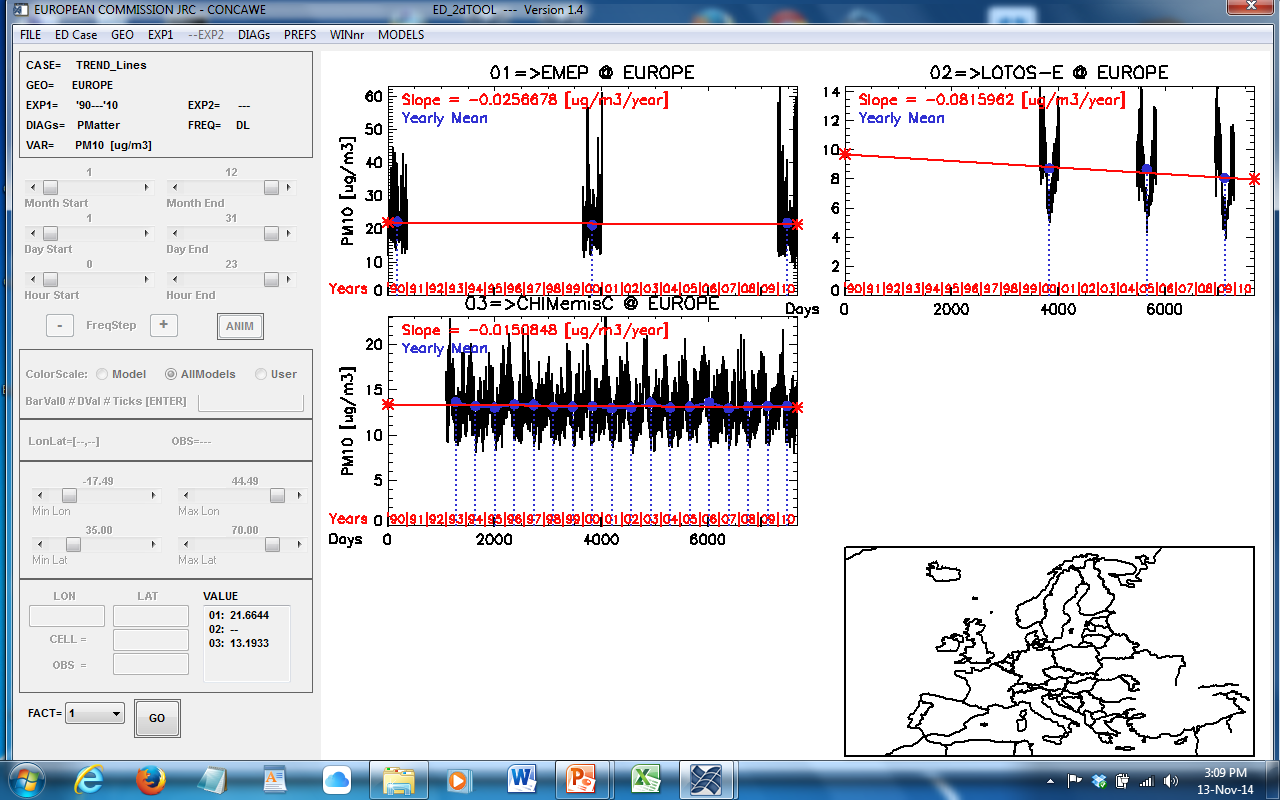 EUROPE-Land  PM10  [ug/m3/year]
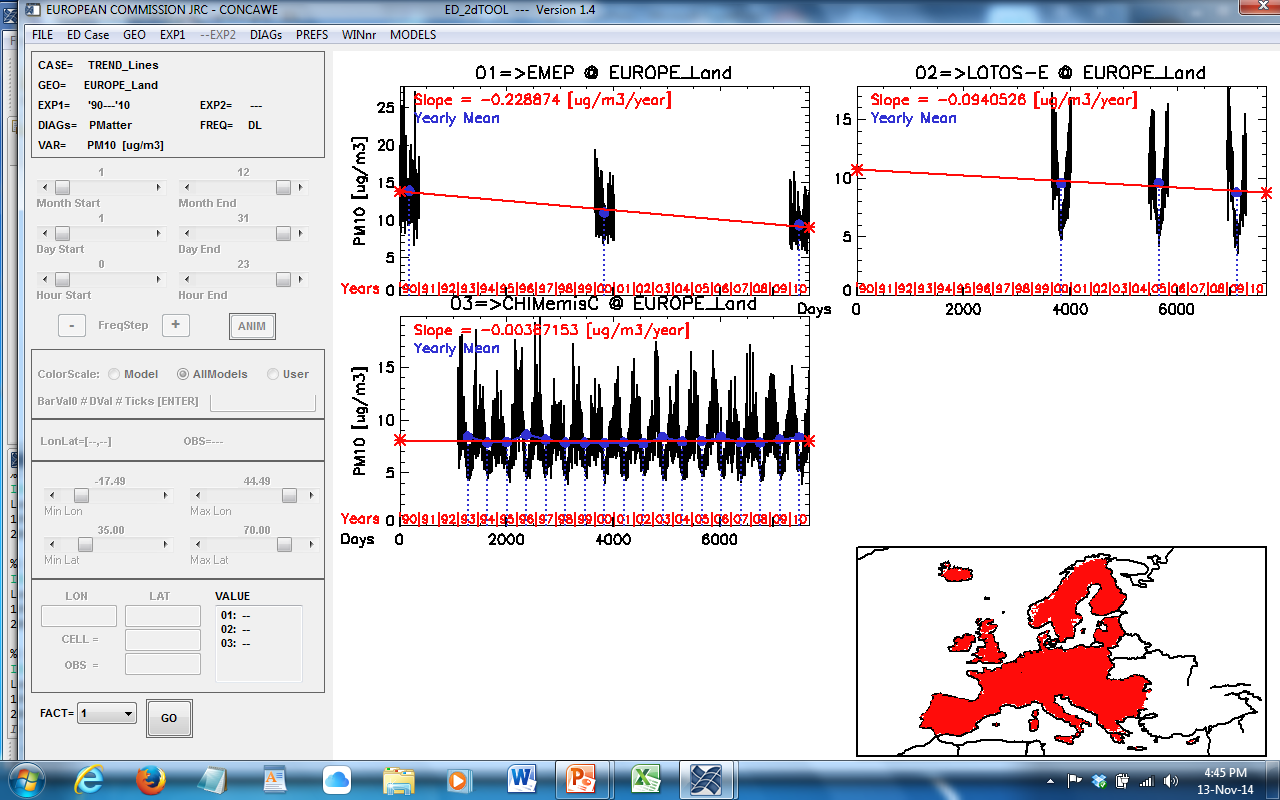 FRANCE  PM10  [ug/m3/year]
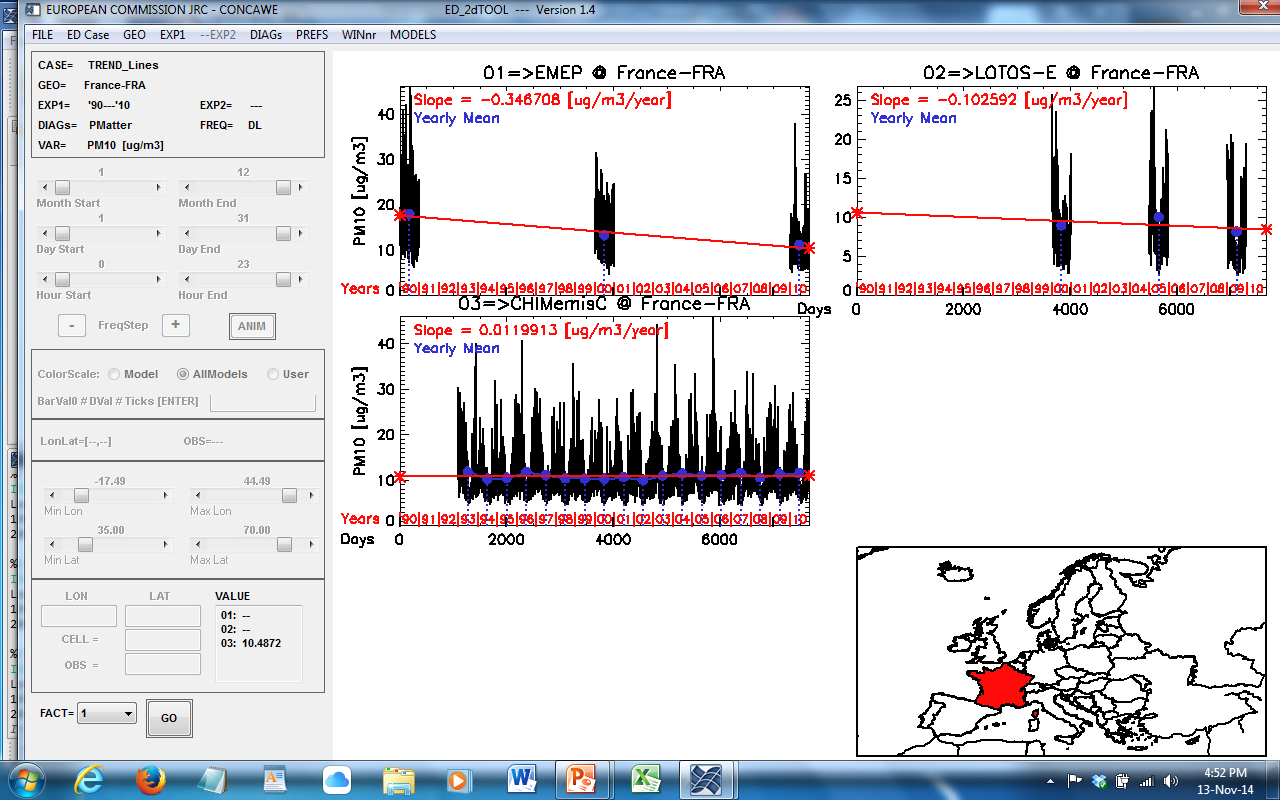 FRANCE-IdF  PM10  [ug/m3/year]
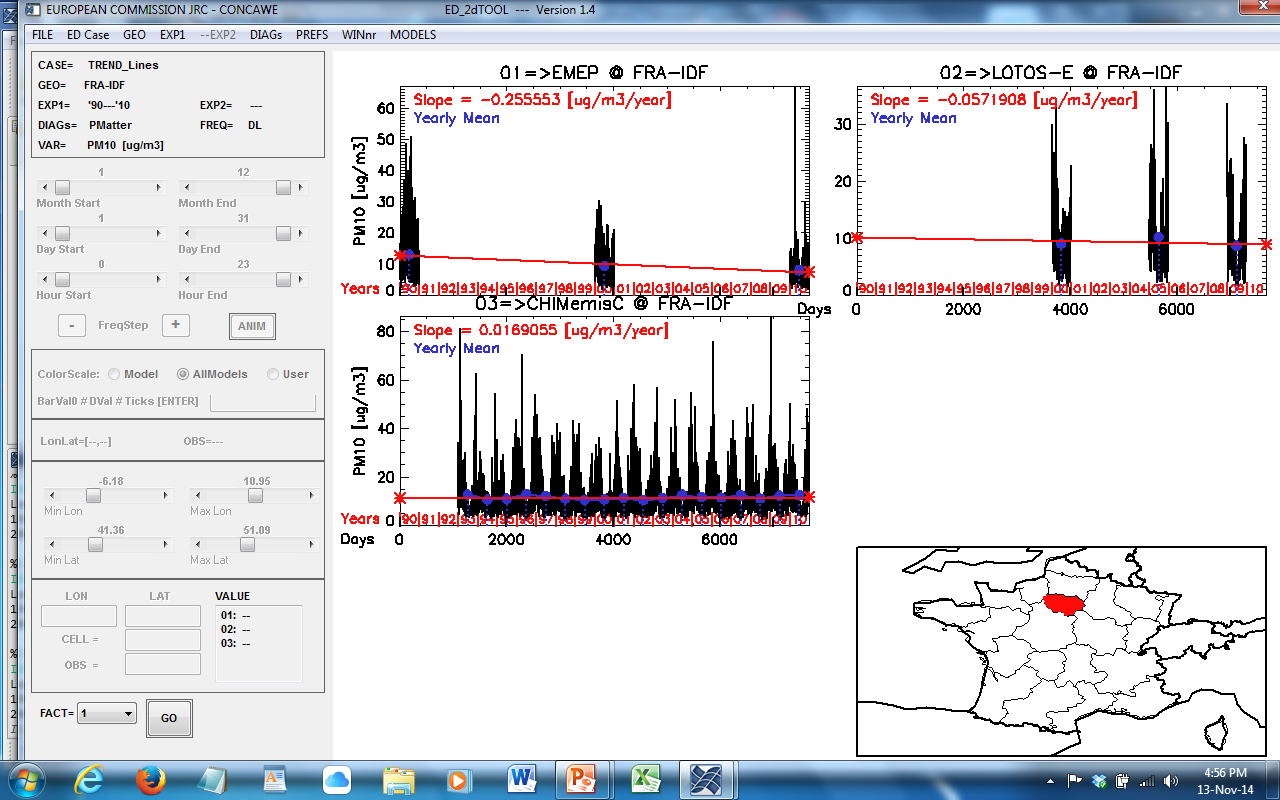 FRANCE-IdF-Paris  PM10  [ug/m3/year]
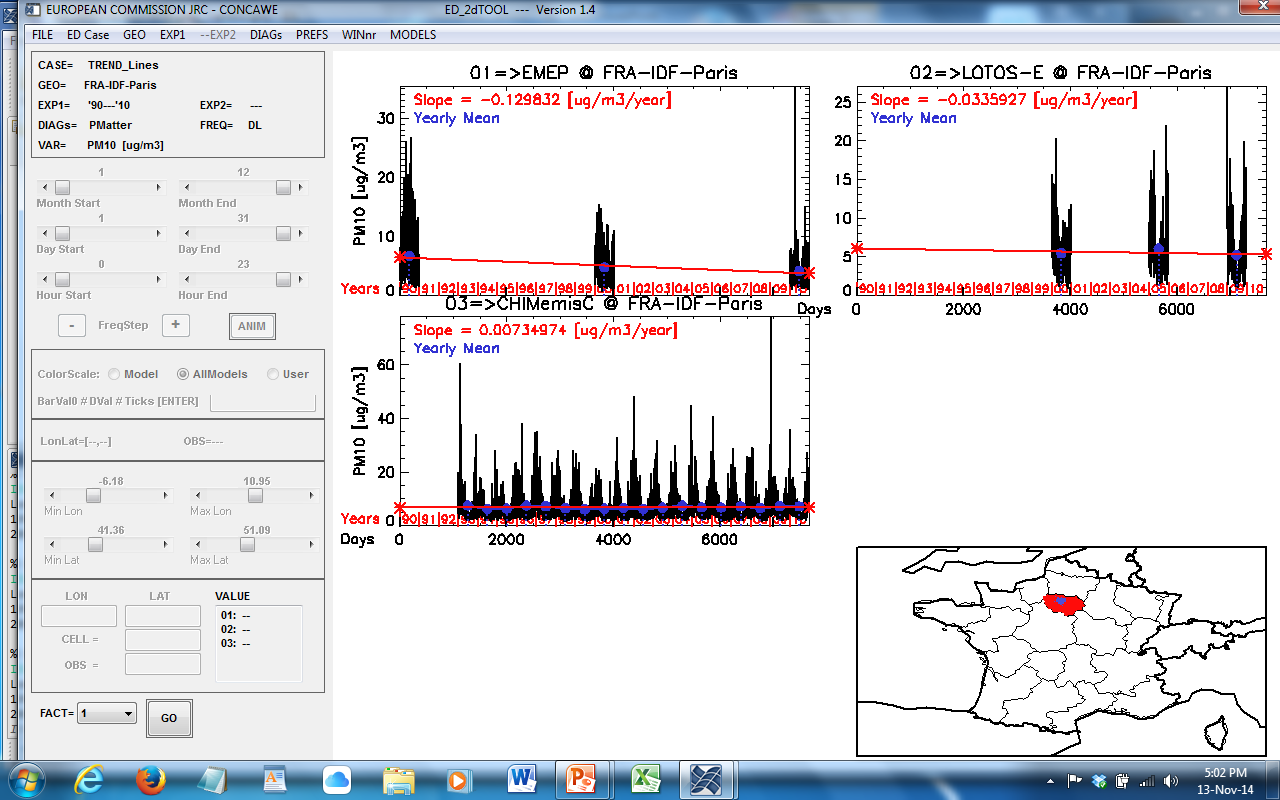 FRANCE-IdF-Paris  PM10  [ug/m3/year]
LOTOS-E
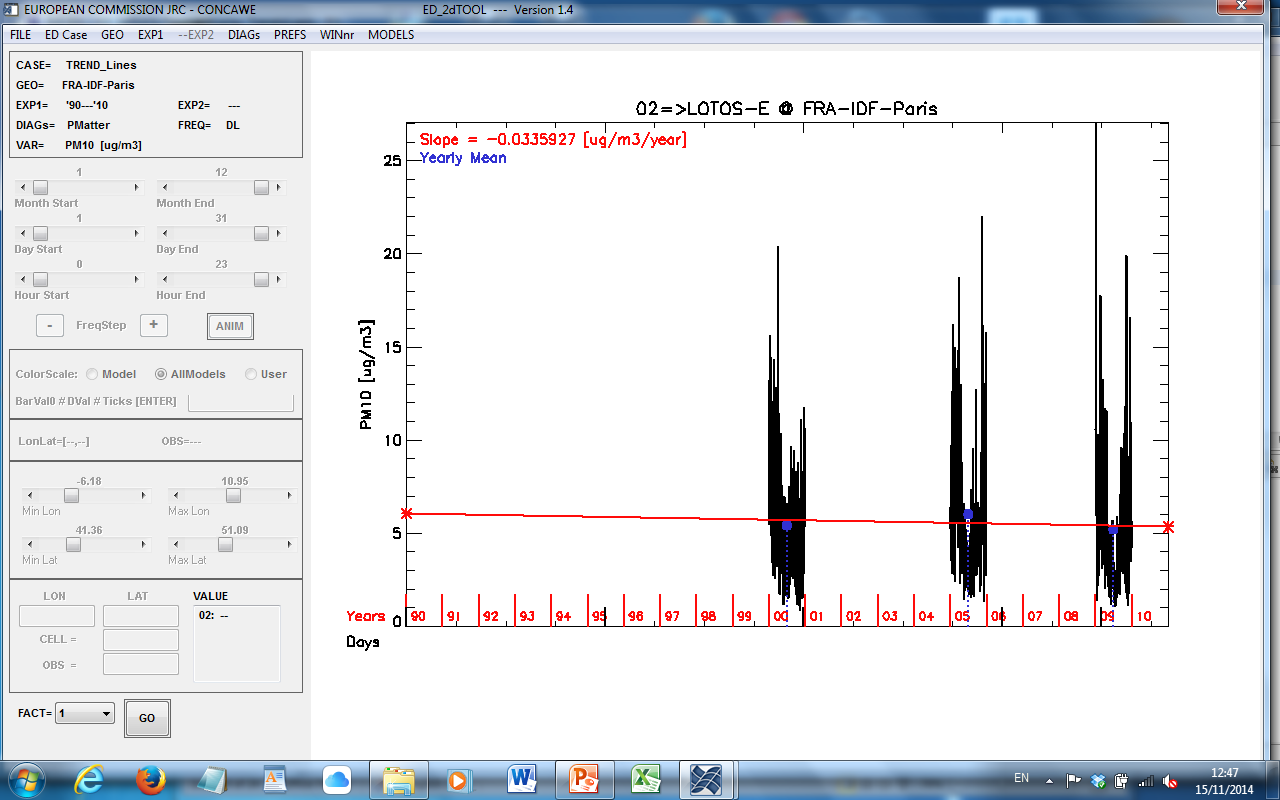 FRANCE-IdF-Paris  PM10  [ug/m3/year]
LOTOS-E 2005
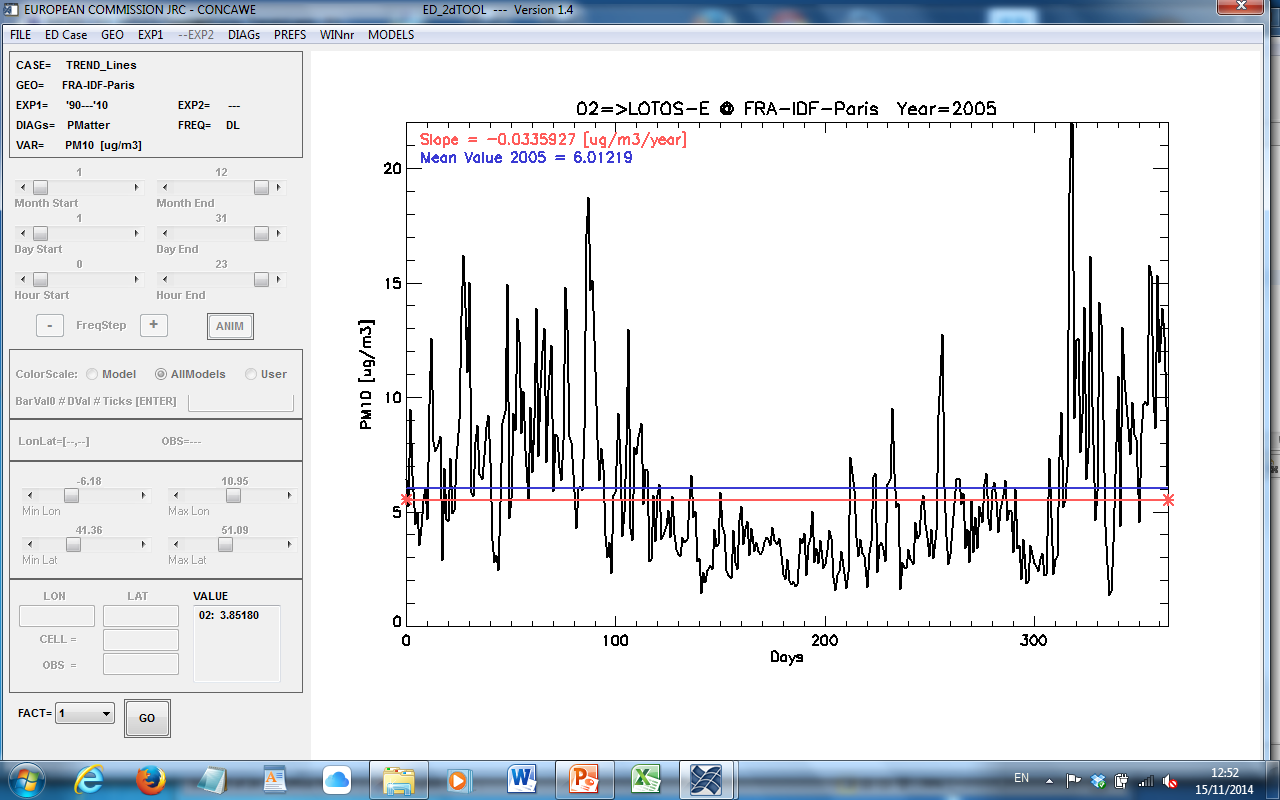 SPAIN  O3  [ug/m3/year]
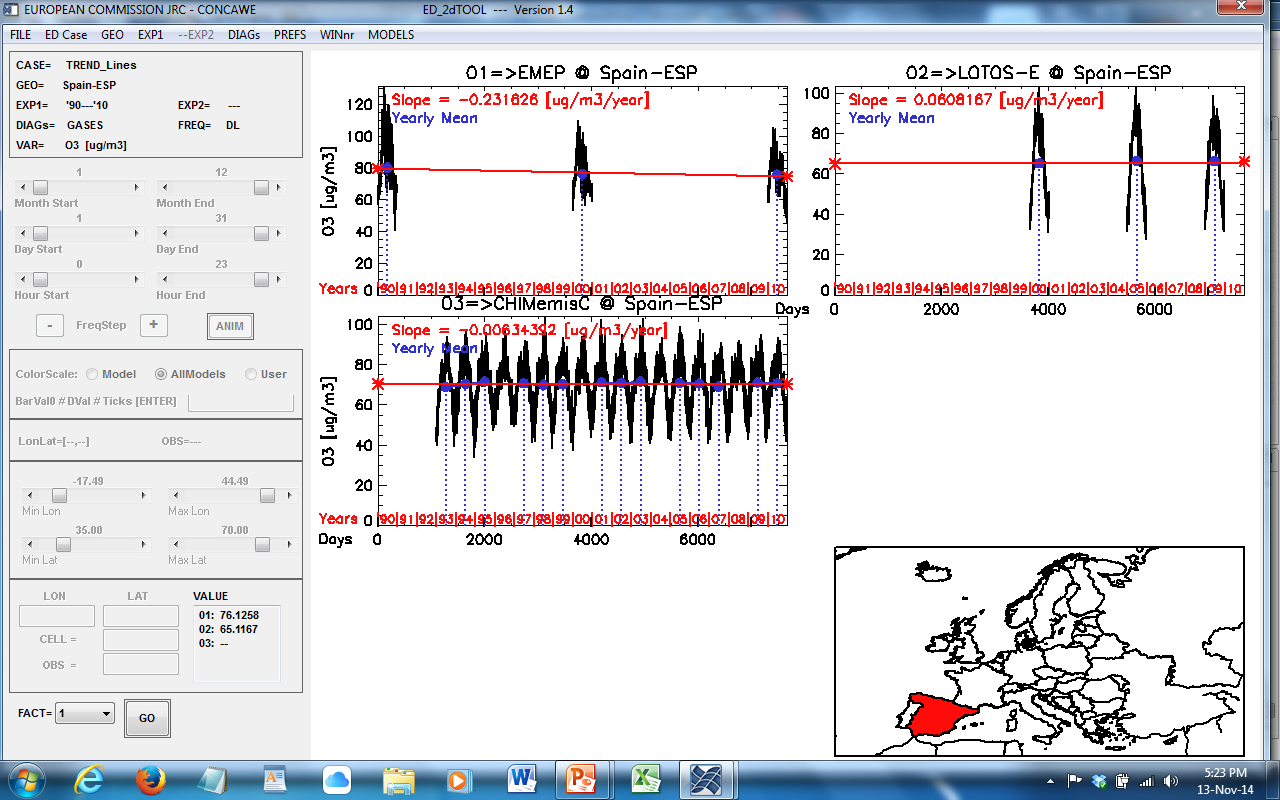 SPAIN-MDR  O3  [ug/m3/year]
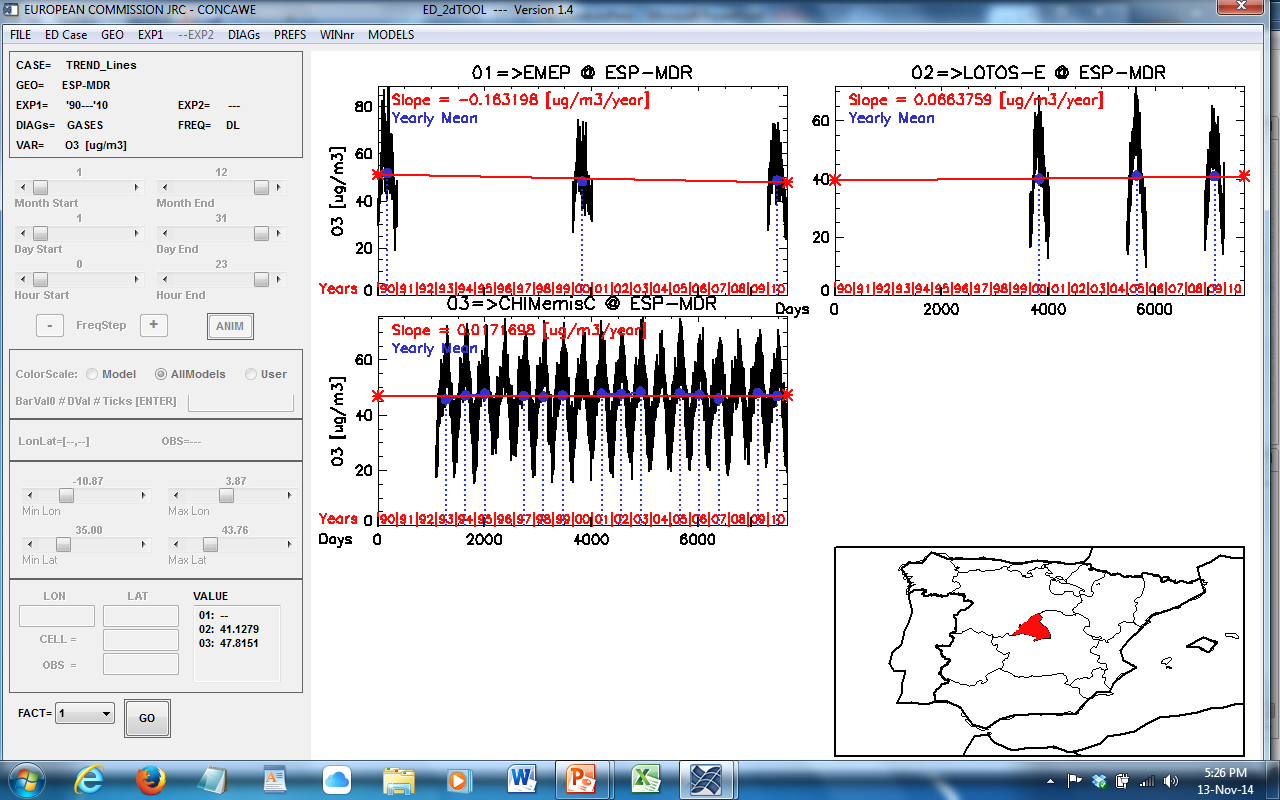 SPAIN-MDR-Madrid  O3  [ug/m3/year]
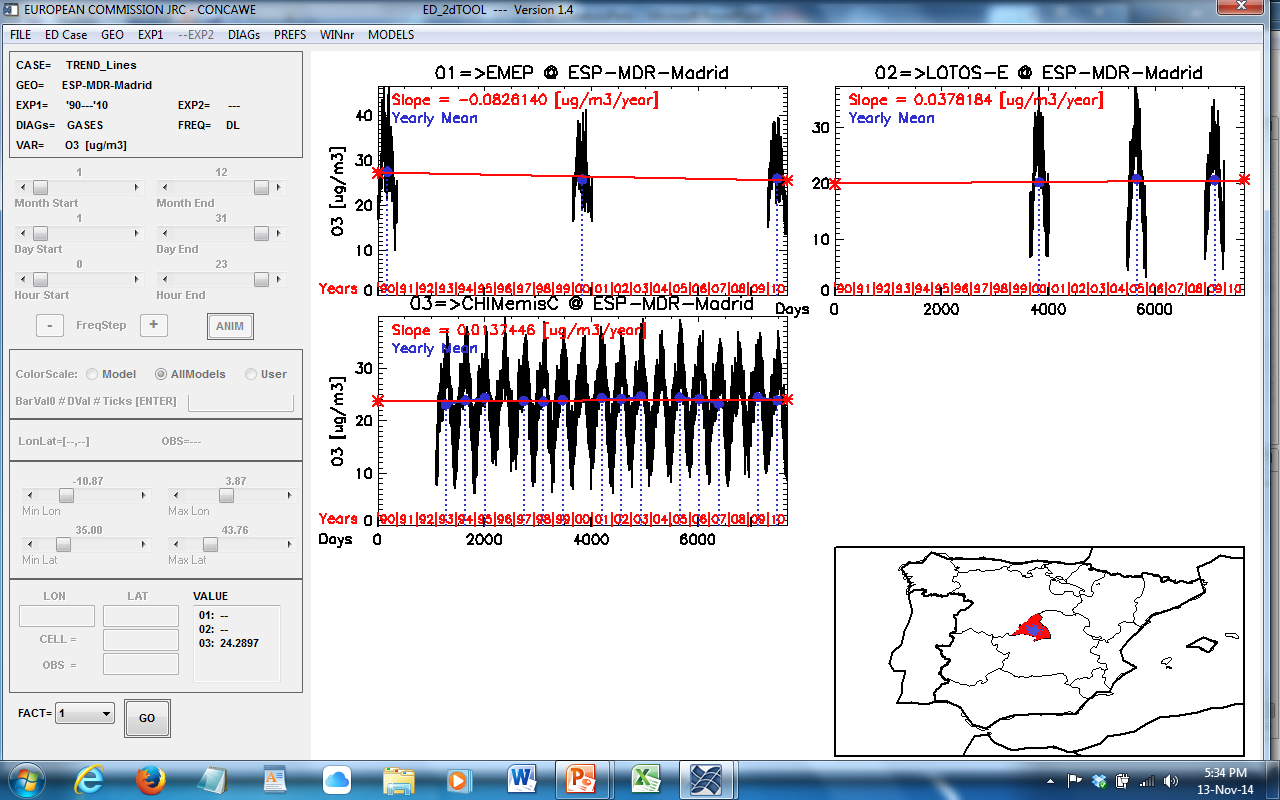 FRANCE-CORSE  O3ExcD60  [days/year]
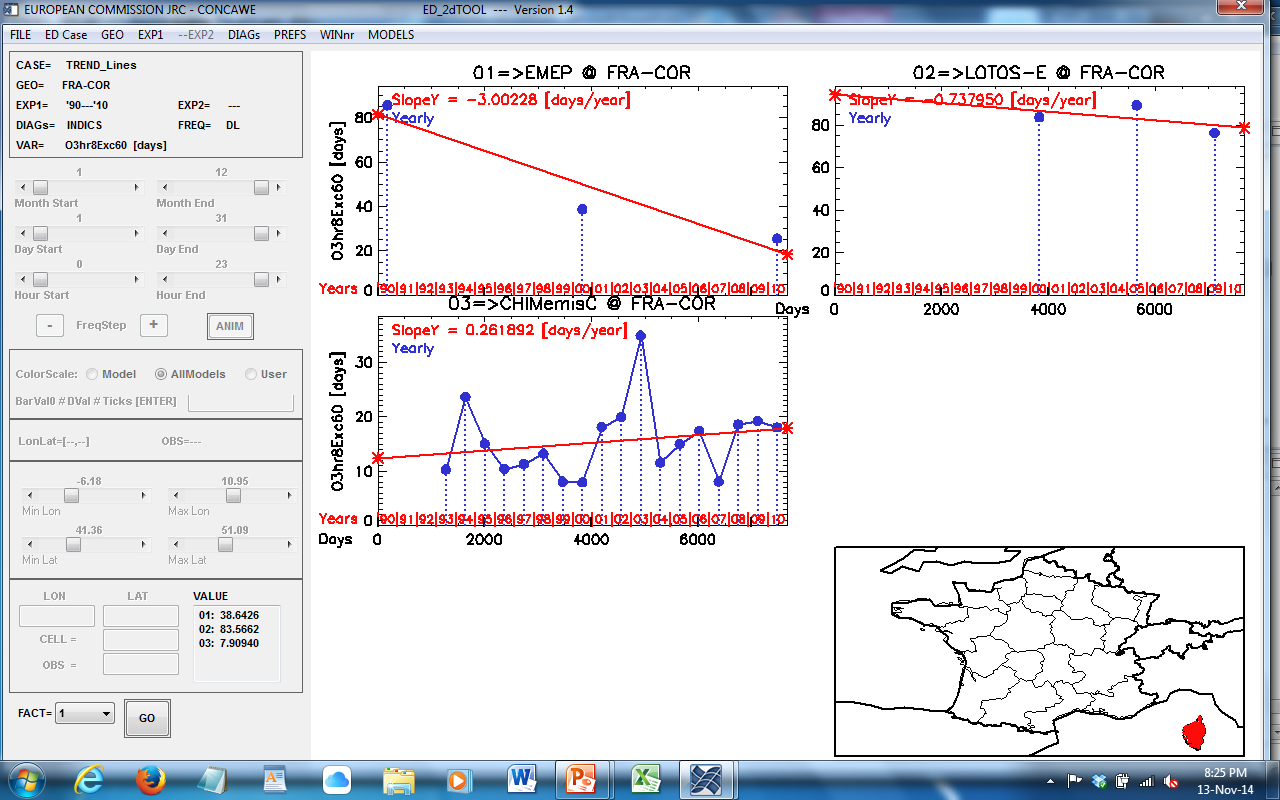 FRANCE  PM10  [ug/m3/year]
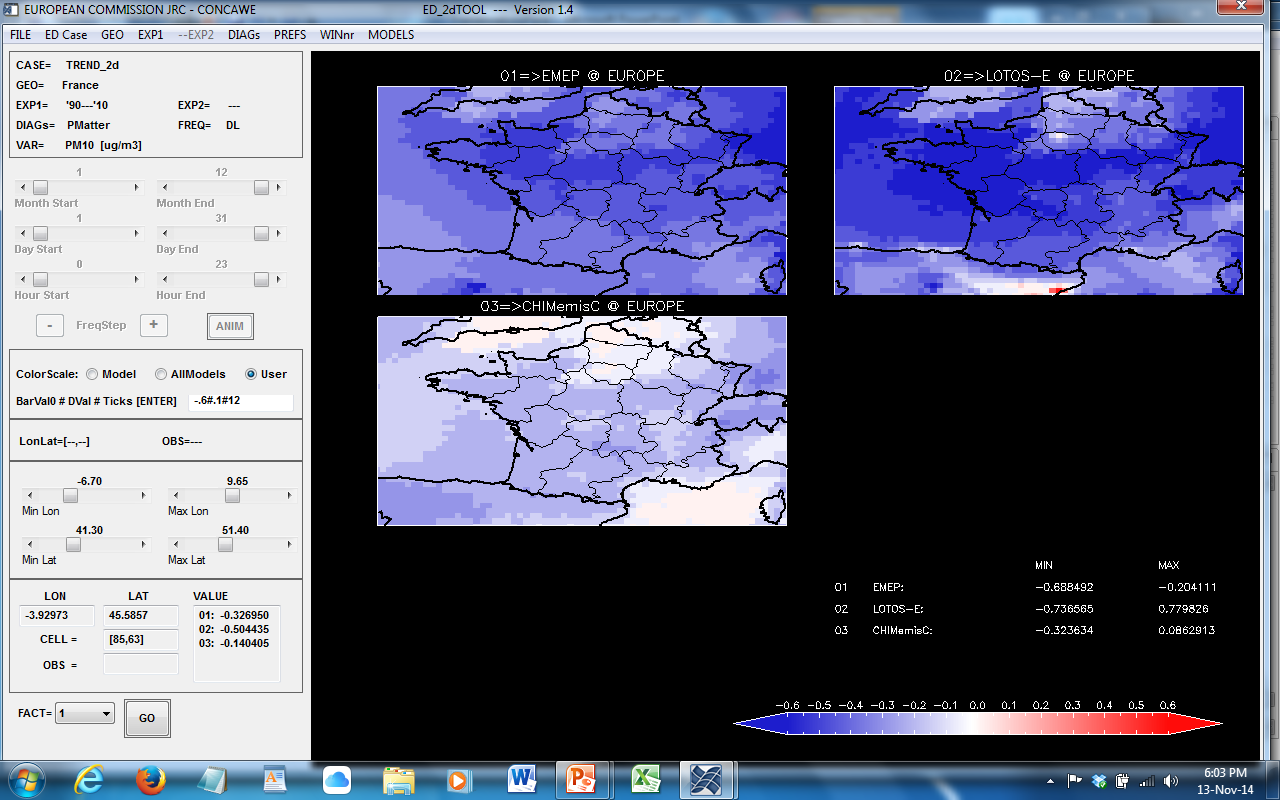 FRANCE  O3  [ug/m3/year]
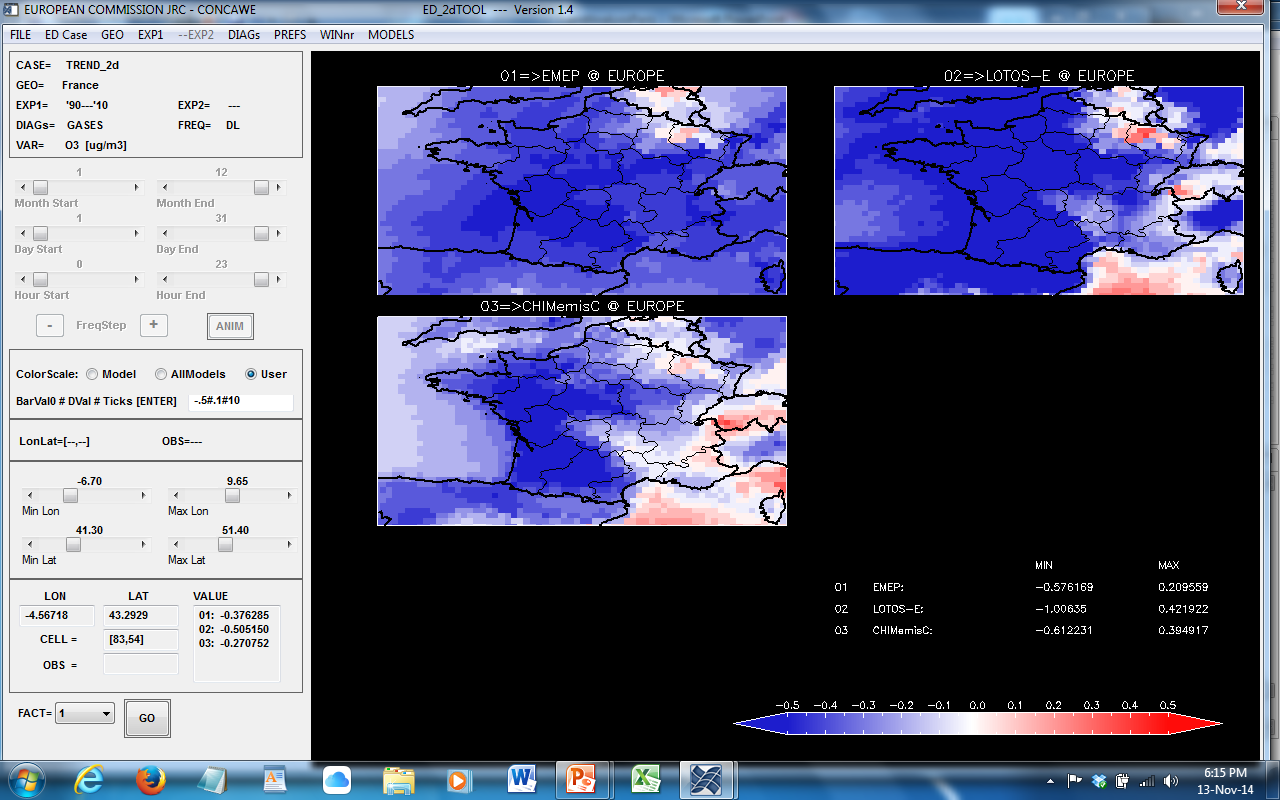 SPAIN  PM10  [ug/m3/year]
LOTOS-E
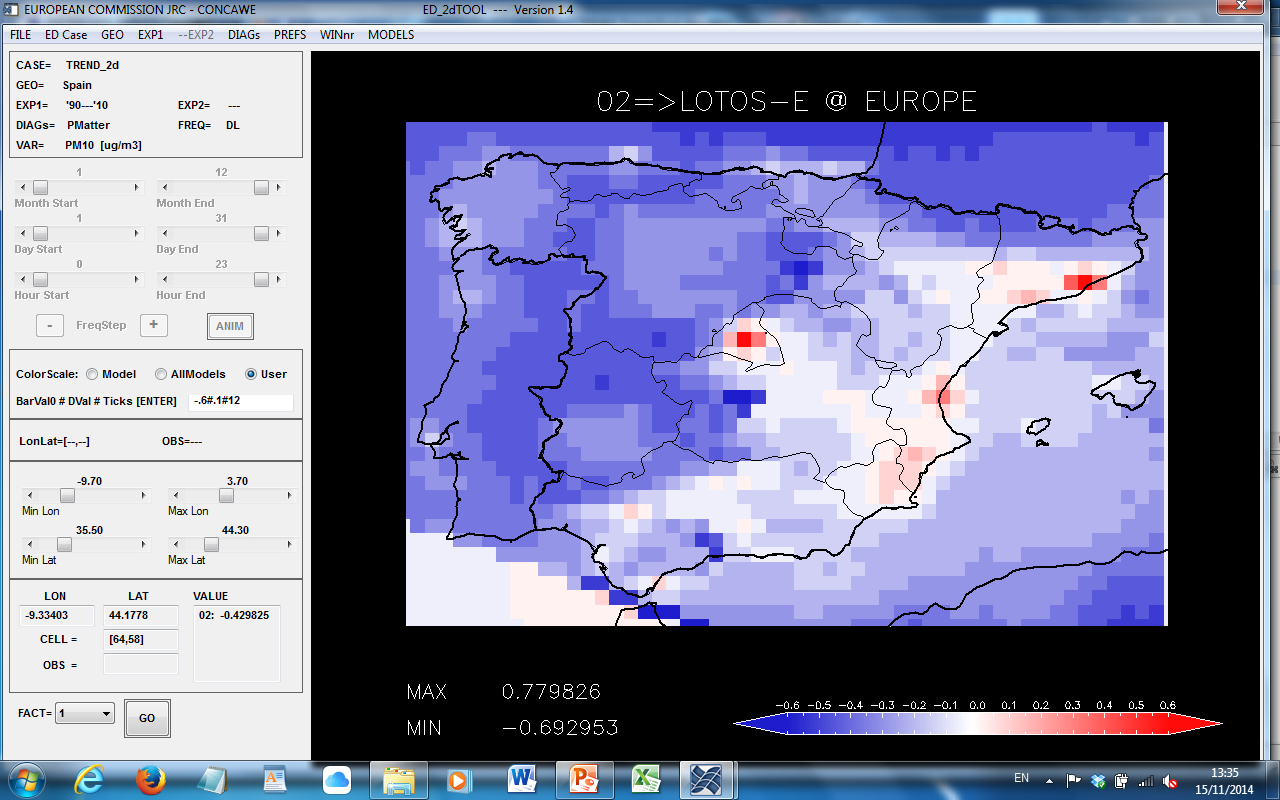 SPAIN  O3  [ug/m3/year]
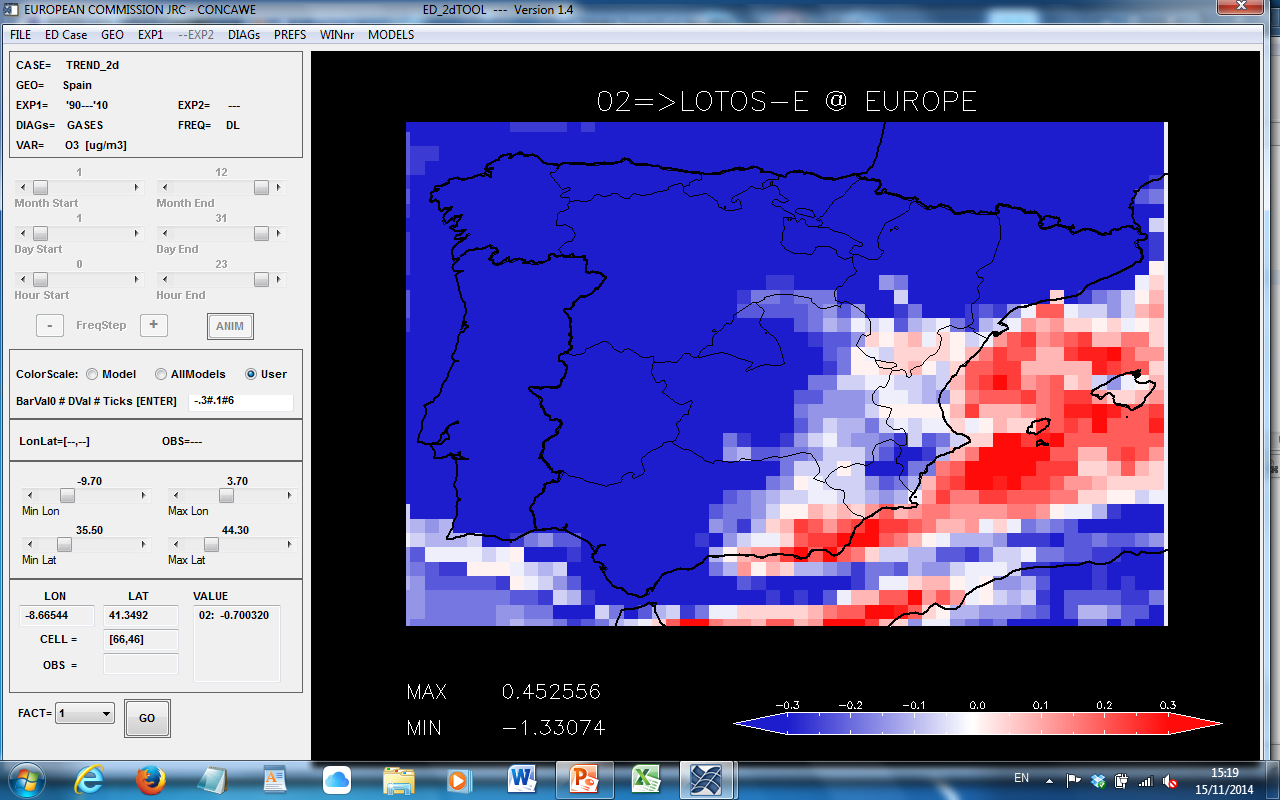 Final Remarks
To complete
Add Observational trends (validation)
Add Emission trends

Visualization/Analysis Tool
Easy to install
Easy to use
Acting directly on Model output
Fast – handle large amounts of data
Centralized data management
PC and Linux

EuroDelta: Trend model exercise